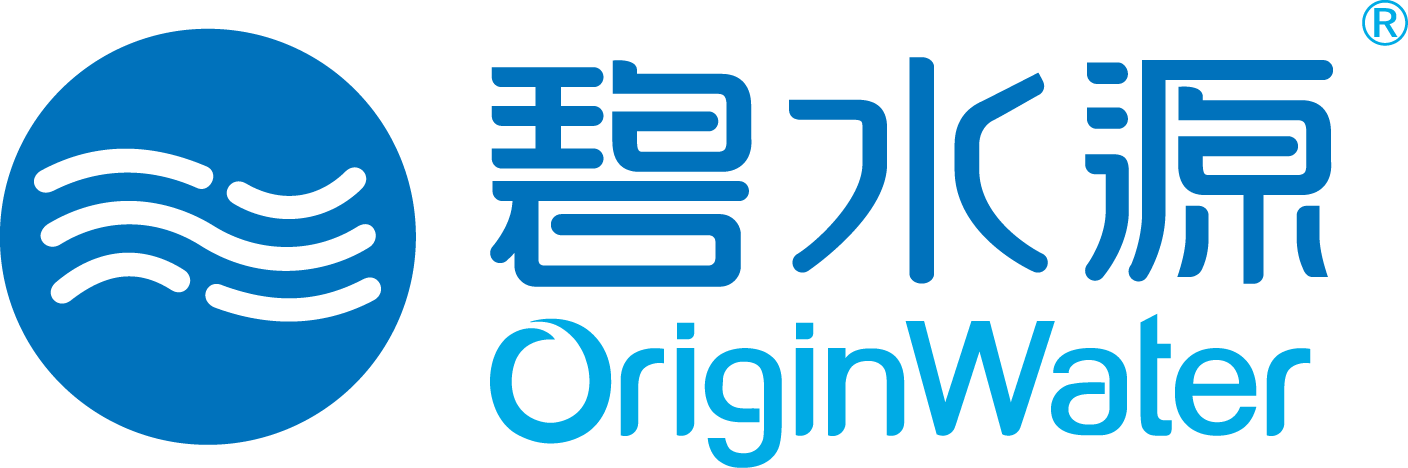 碧水源管理干部竞聘报告
竞聘岗位                              竞聘人                           。看
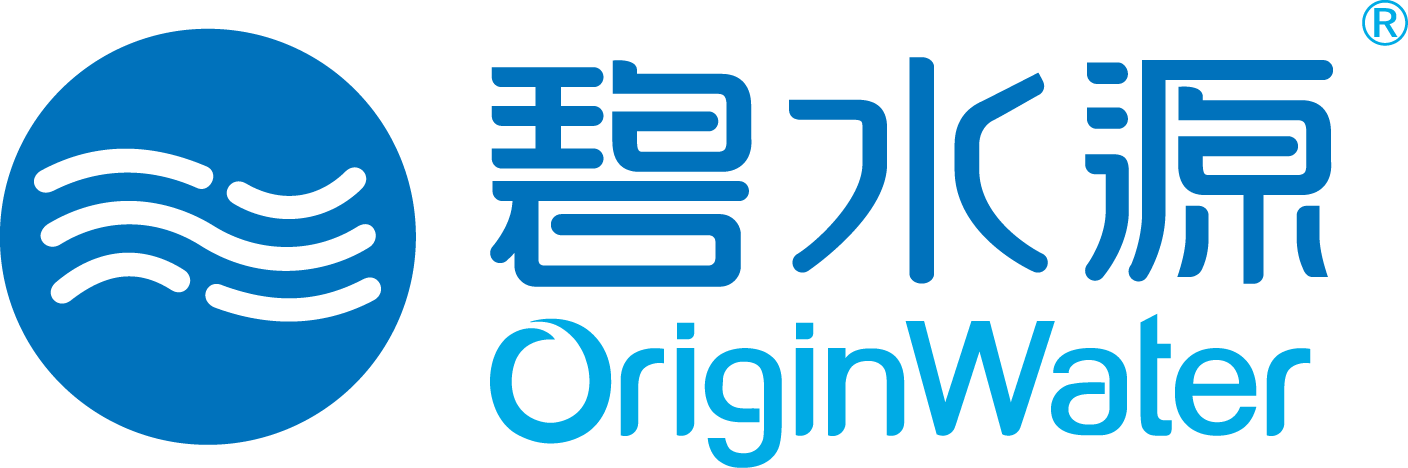 个人基本情况
Part 1
Part 2
过往业绩展示
对竞聘岗位的认识
Part 3
Part 4
竞聘人岗匹配分析
Part 5
2022年业绩承诺及上岗后的工作思路
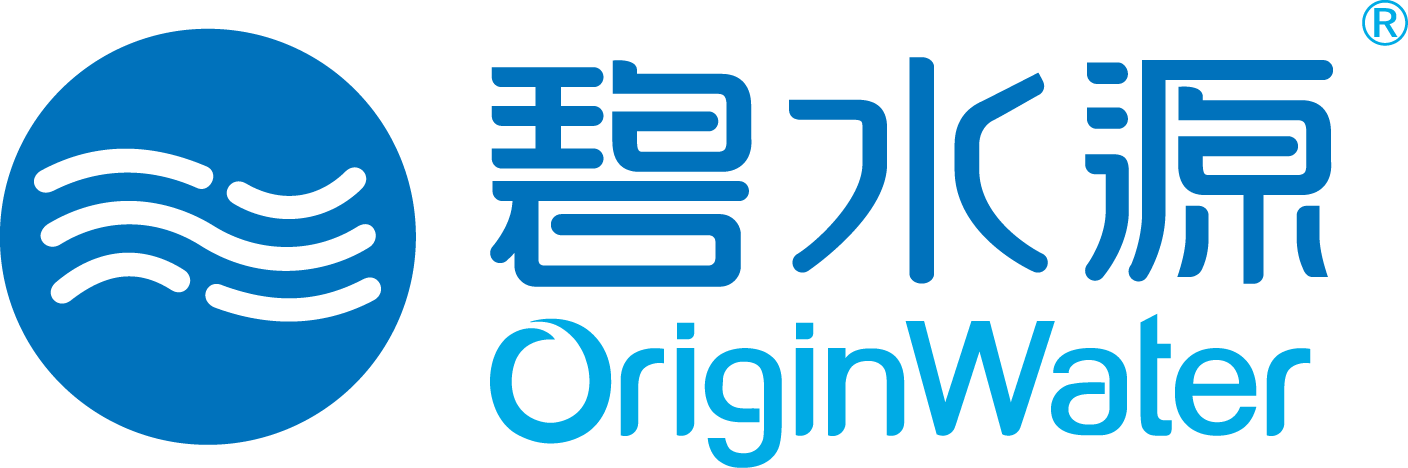 ①个人基本情况
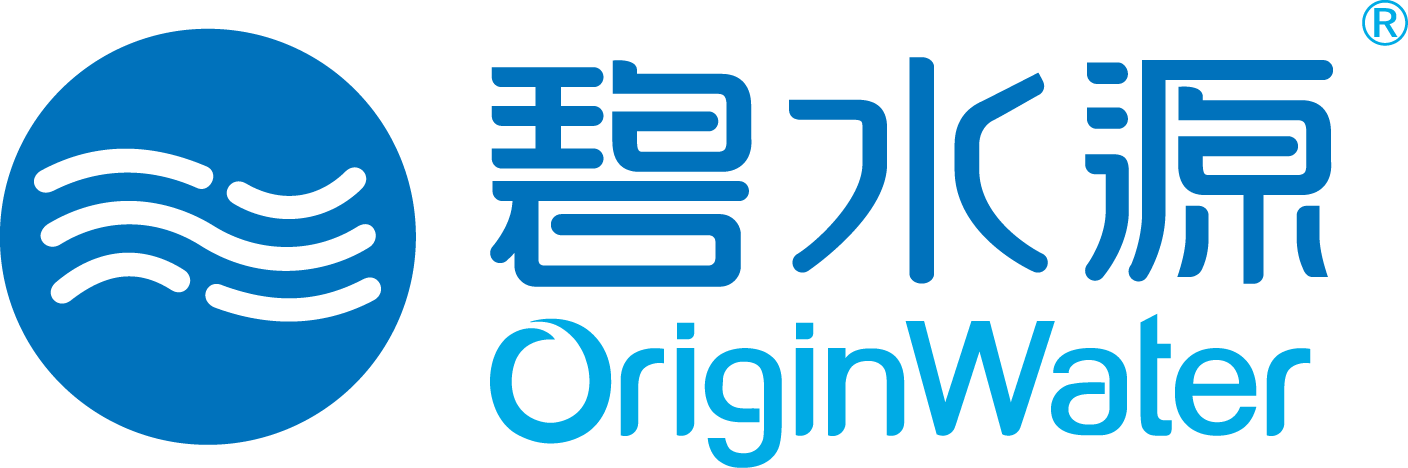 ②过往业绩展示
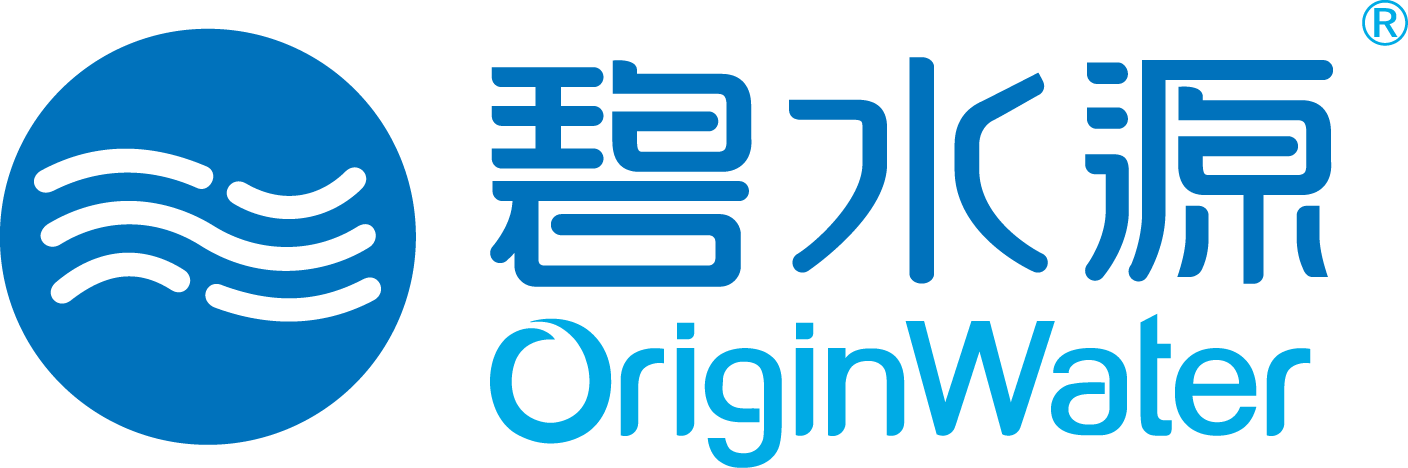 ③对竞聘岗位的认识
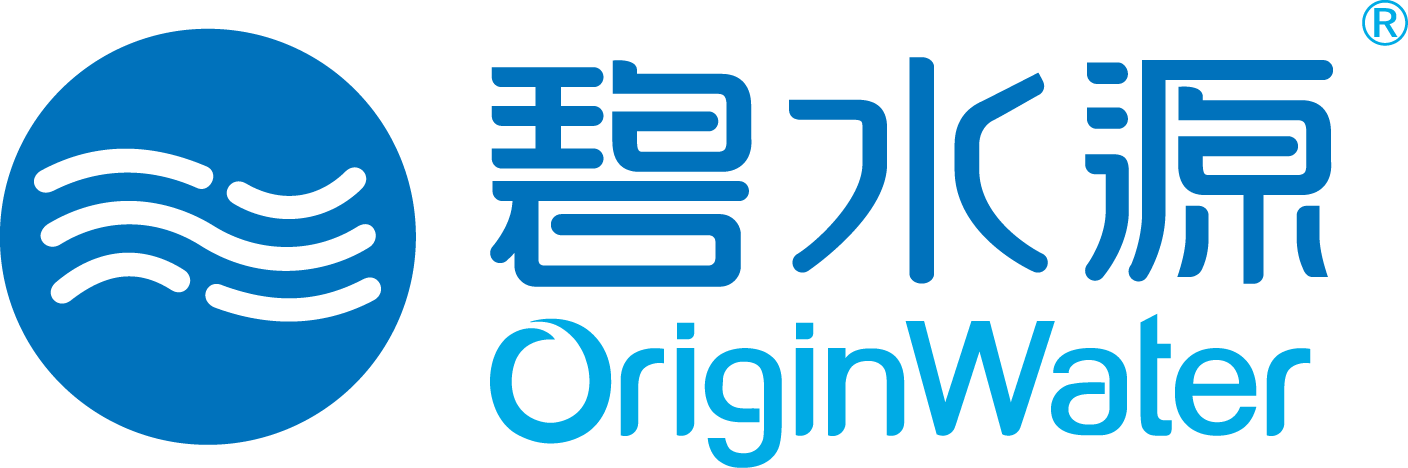 ④竞聘人岗匹配分析
⑤2022年业绩承诺及上岗后的工作思路
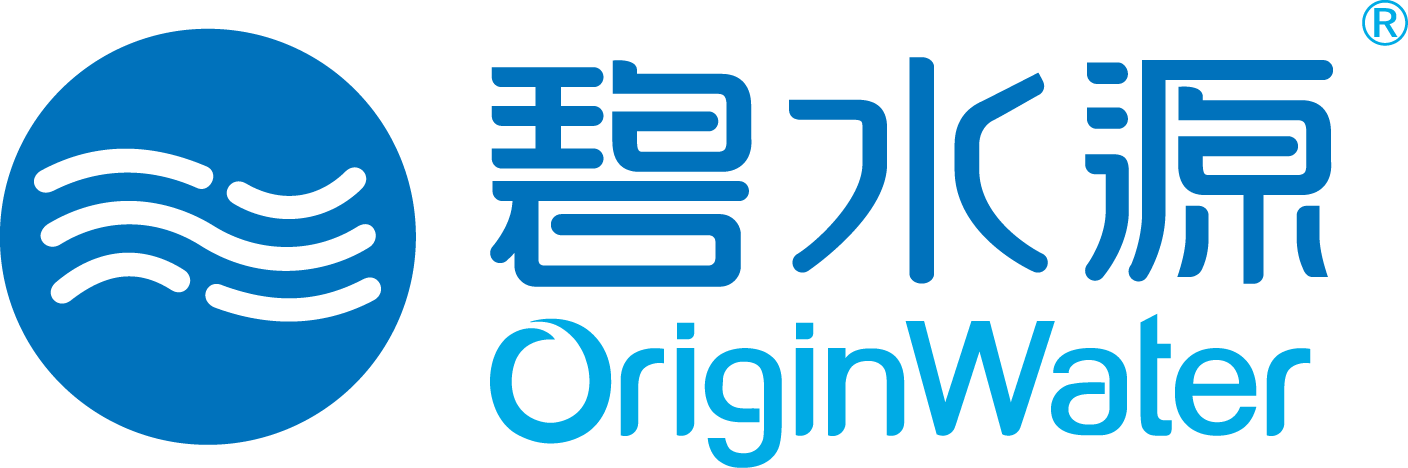 [Speaker Notes: 外部竞聘人员不用汇报业绩承诺]
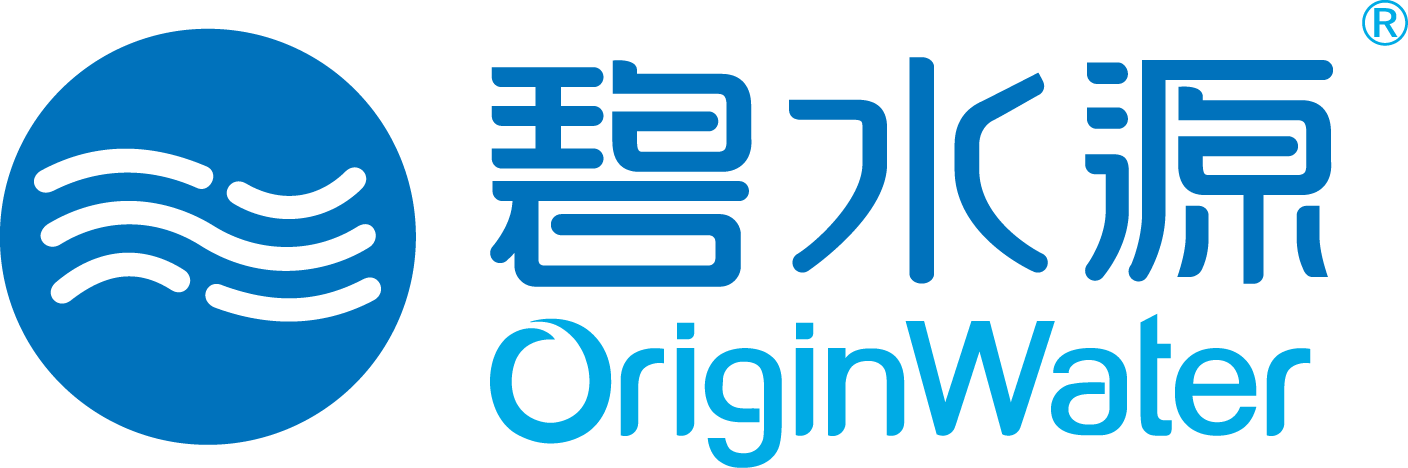 谢谢！